WONDERING
Sub-wondering
Sub-wondering

YOUR NAME

CONTEXT 
Your classroom, your discipline, grade level and who your students are


INTRODUCTION
Why you are focusing on this




DATA and METHODS
What you did
What data you looked at
FINDINGS
What you learned












IMPLICATIONS for PRACTICE
How can teachers use what was learned to inform their work
P.K. Yonge Teacher Inquiry Research
2020-21 School Year
A finding you want to share
QR CODE OR IMAGE
QR CODE GENERATOR
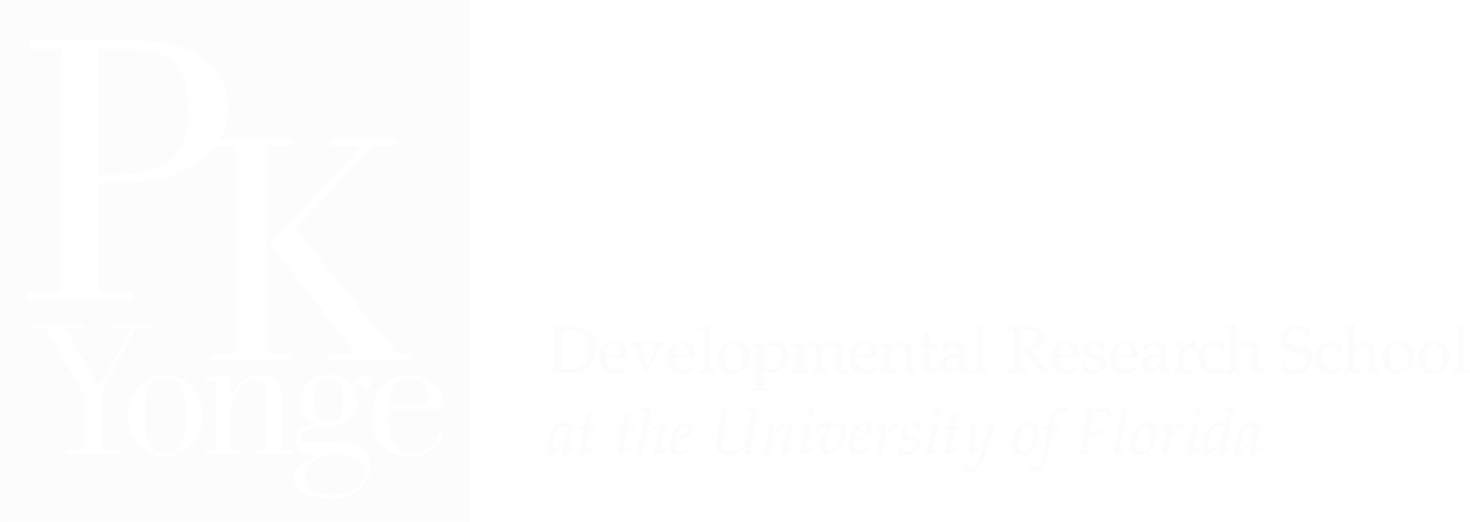